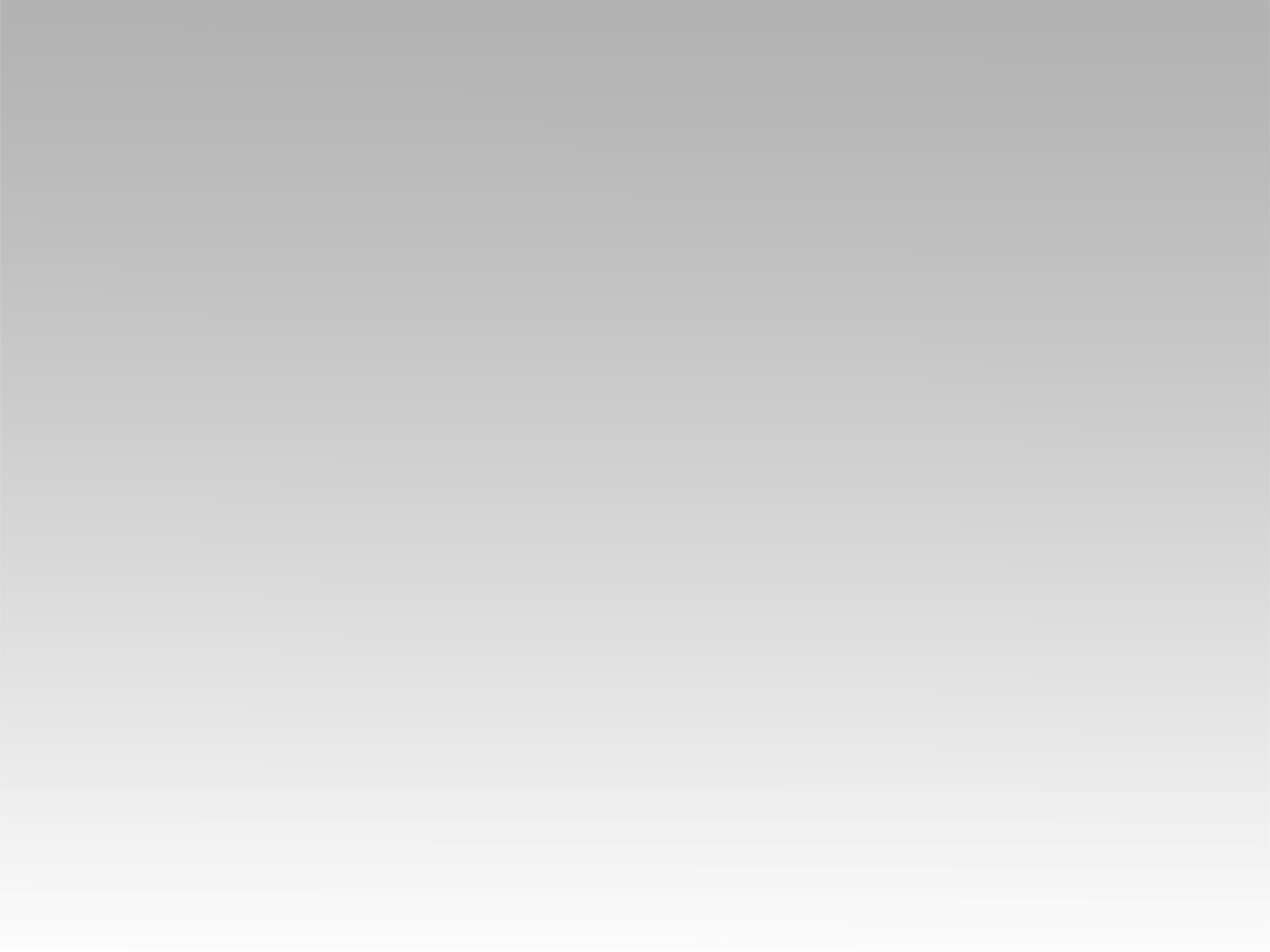 تـرنيــمة
بنحبك نسجد ليك إنت فادينا
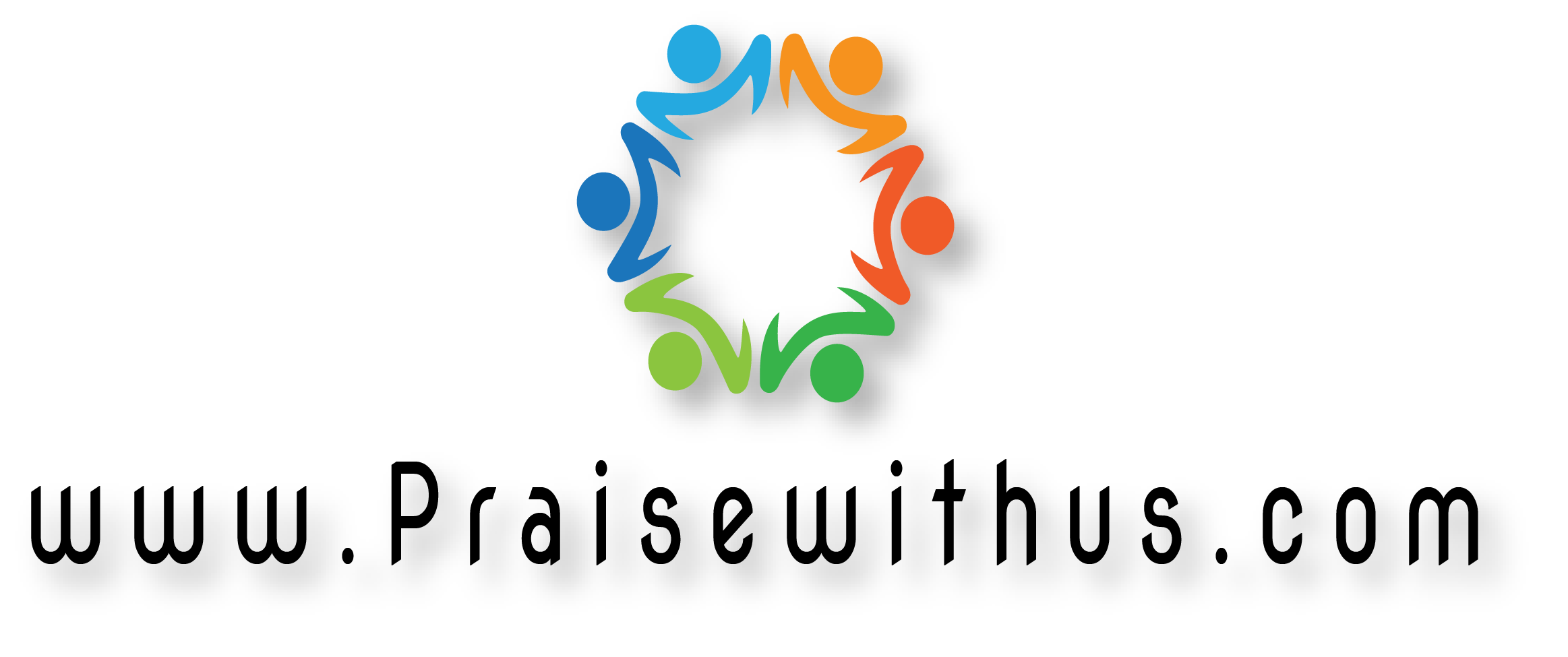 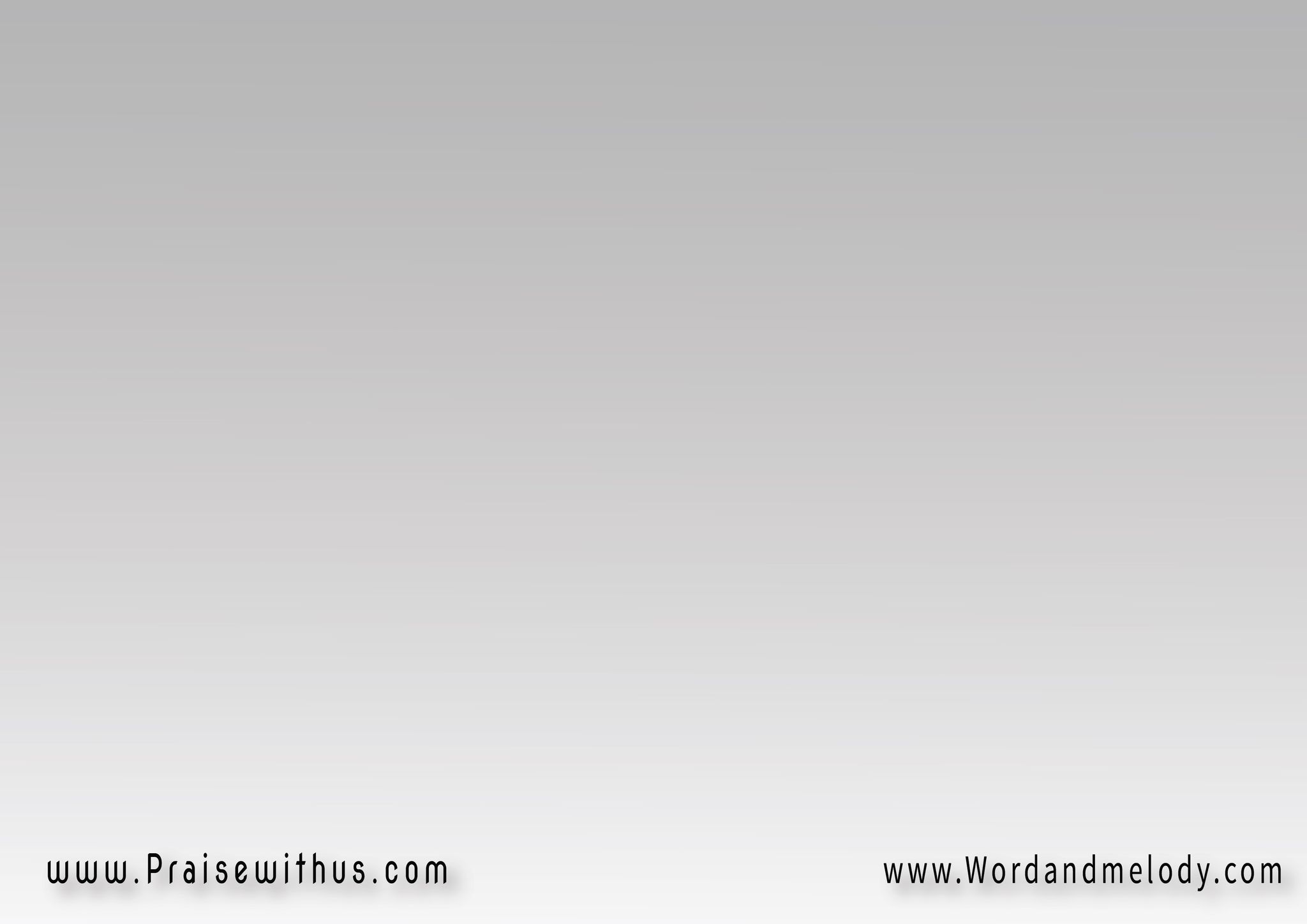 القرار:بنحِبَّك نُسجُد ليك إنتَ فادينابنحِبَّك نِرفَع ليك كُلّ أغانينـابنحِبَّك إنتَ لينا كُلّ ما لينـــابنحِبَّك ياللي سَاكِن في أوَانينا
benhebbak nosjod leek enta fadinabenhebbak nerfaa leek kol aghaninabenhebbak enta lina kol ma linabenhebbak yalli saken fi awanina
We love You and worship You our redeemer and
 raise all songs for You.
 You are everything for us and You fill our vessels.
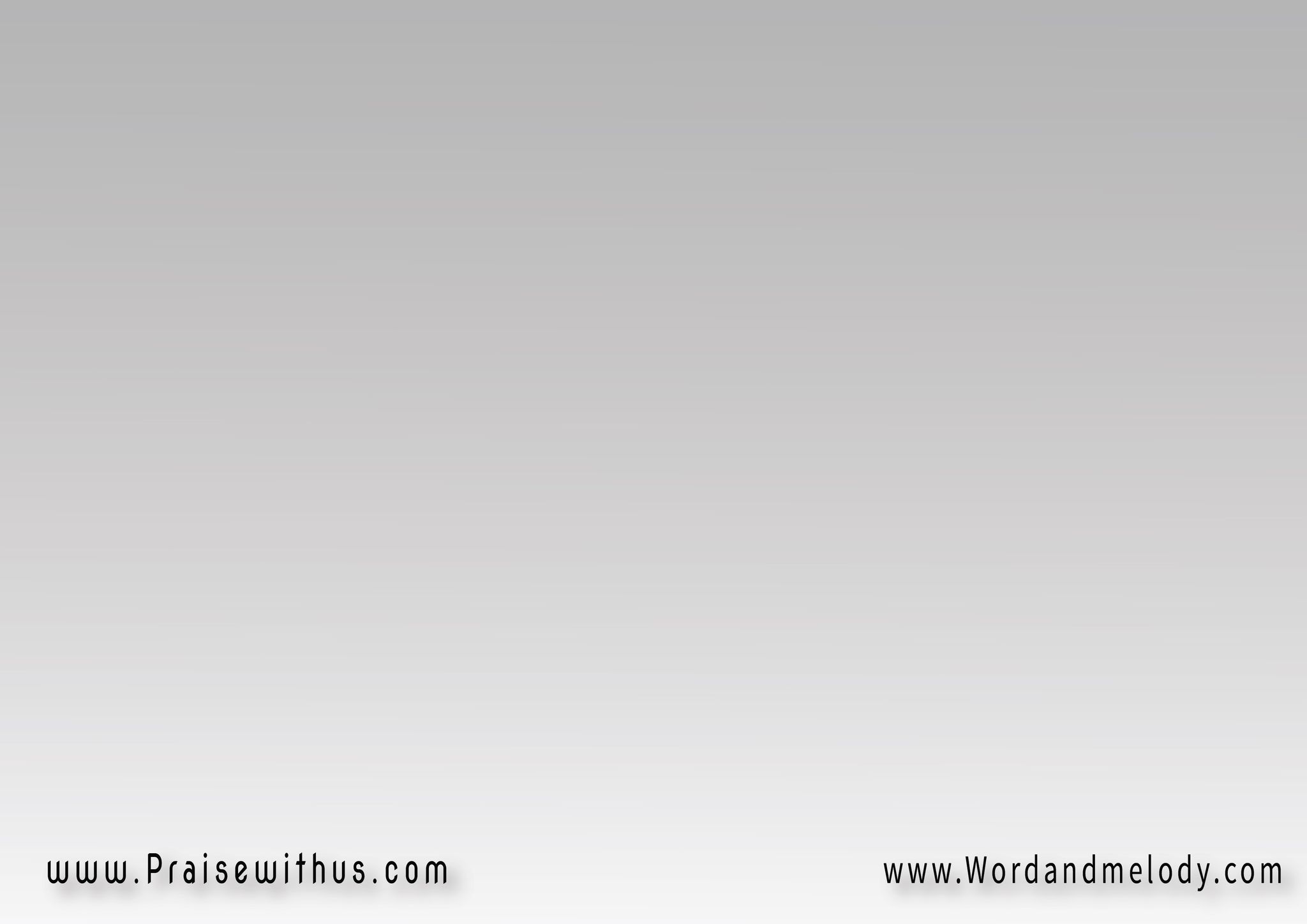 1- يا سَاكِن جُوَّا قلوبنا عِينينـــــــا بتِترَجَّاكمُش مُمكِن قلب هايشبَع يا يَسوع إلا بمَرآكسَبَب فَرَح قلوبنـــــــا إنِّنـــــــــــا جَنبيـــــكوِاللي يُسكُن في سِترَك  يلقَى حِمَايتـــه فيك
ya saken joa olobna   aenena be tetrajjakmosh momken alb ha yeshbaa ya yasoua ella be maraaksabab farah olobna   ennena janbeekwelli yoskon fi setrak   yelaa hemayto feek
You live in our hearts and our eyes long for You.
 No heart will be satisfied except by You.
 You are the reason for our joy and full protection.
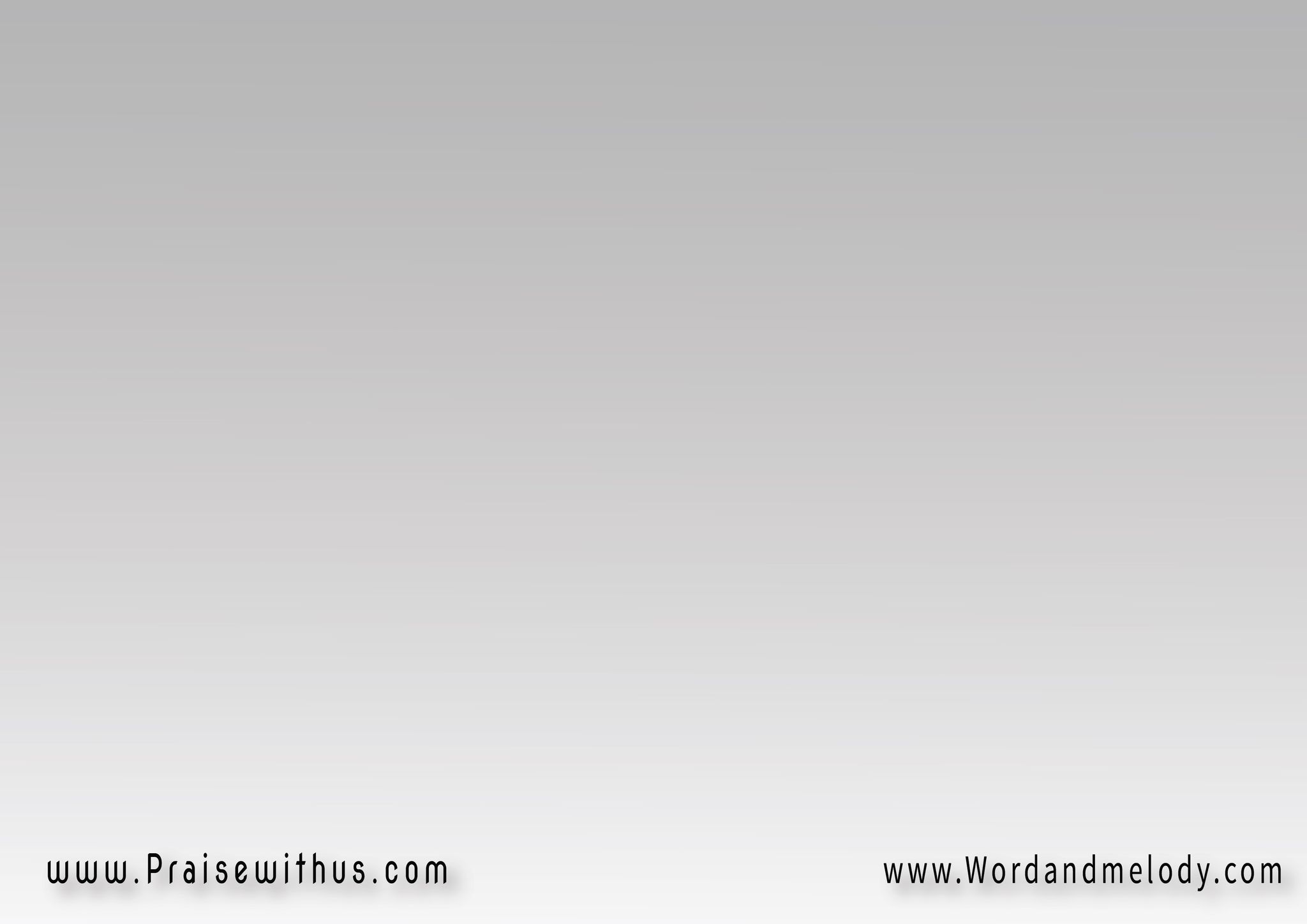 القرار:بنحِبَّك نُسجُد ليك إنتَ فادينابنحِبَّك نِرفَع ليك كُلّ أغانينـابنحِبَّك إنتَ لينا كُلّ ما لينـــابنحِبَّك ياللي سَاكِن في أوَانينا
benhebbak nosjod leek enta fadinabenhebbak nerfaa leek kol aghaninabenhebbak enta lina kol ma linabenhebbak yalli saken fi awanina
We love You and worship You our redeemer and
 raise all songs for You.
 You are everything for us and You fill our vessels.
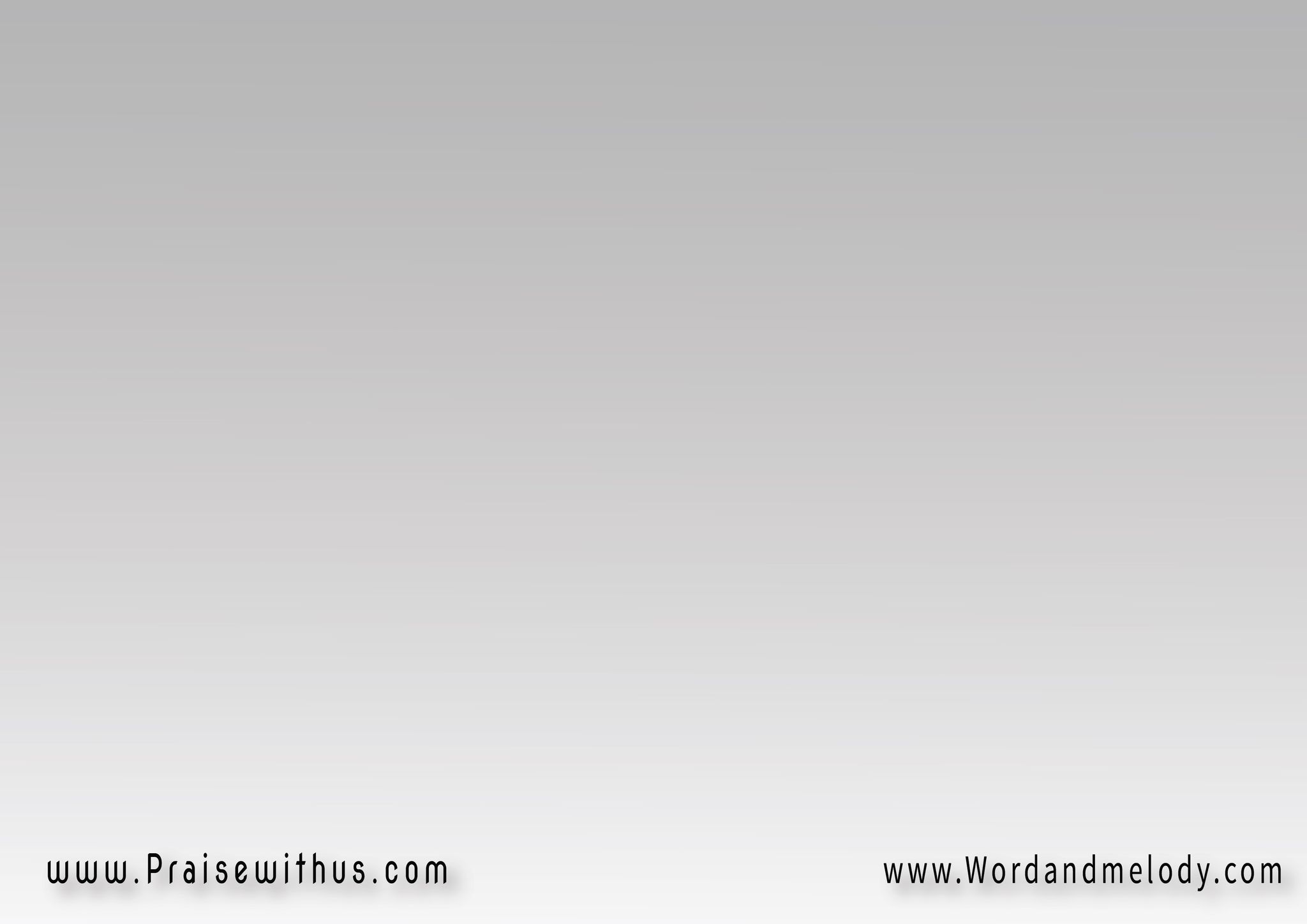 2- قلبك مَليَان بالرَّحمَة وِالخِير لِلمُؤمِنينوِبتُغمُرنا بالنِّعمَـــــــــة وِبدَمَّك مَستُورينسَبَب رَاحِــــة قلوبنـــــــا إنِّنـــا في إيدِيكوِاللي يآمِن بِصَليبك  يلقَى ضَمَــــانُه فيك
albak malian berrahma welkhair lel moameneen webtoghmorna benneama webdammak mastoreensabab rahet olobna ennena fi edaikwelli yeaamen be Saleebak yelaa Damano feek

Your heart is full of mercy, blessings and grace
 for the believers. We rest in comfort through You
 and through Your cross.
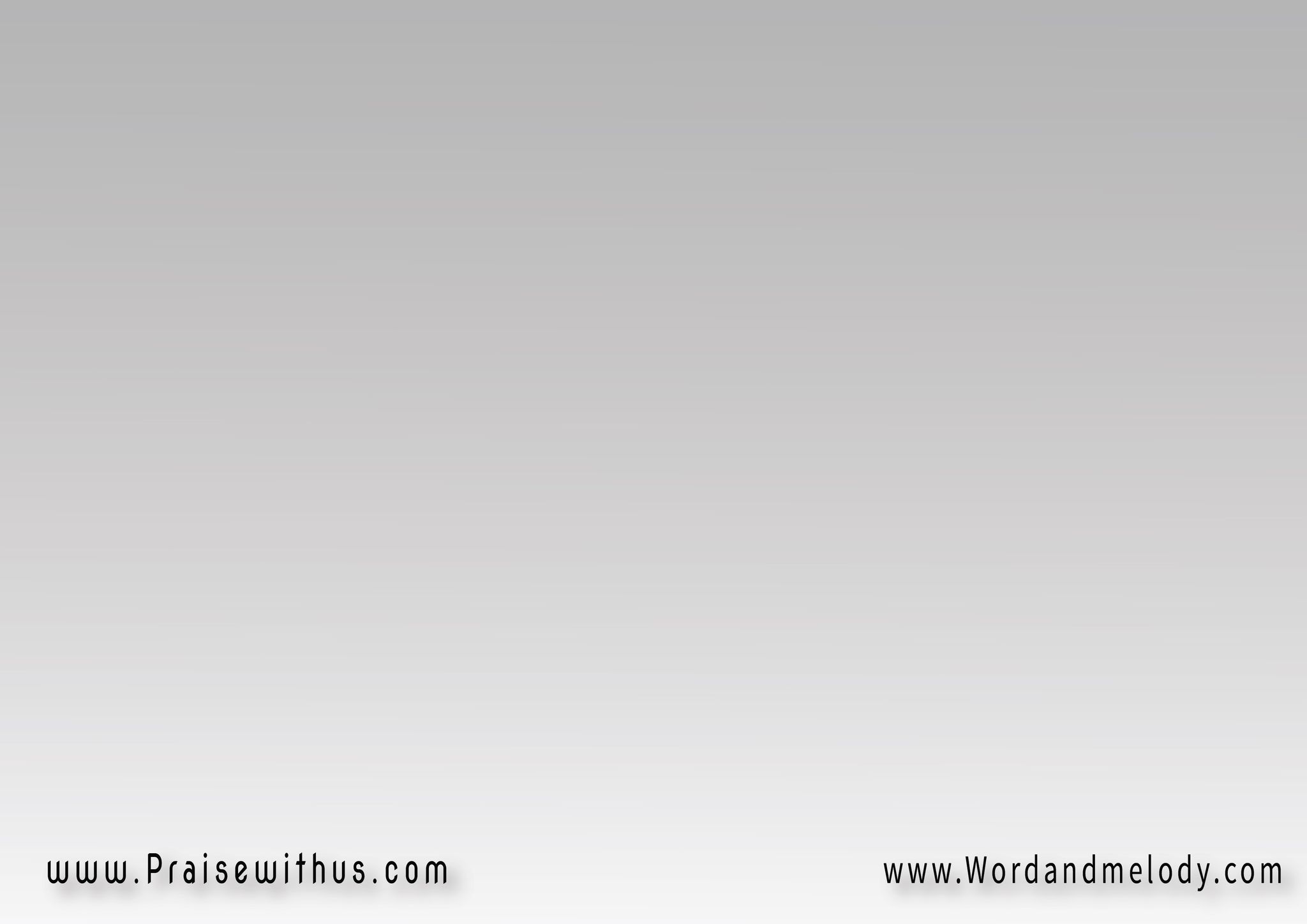 القرار:بنحِبَّك نُسجُد ليك إنتَ فادينابنحِبَّك نِرفَع ليك كُلّ أغانينـابنحِبَّك إنتَ لينا كُلّ ما لينـــابنحِبَّك ياللي سَاكِن في أوَانينا
benhebbak nosjod leek enta fadinabenhebbak nerfaa leek kol aghaninabenhebbak enta lina kol ma linabenhebbak yalli saken fi awanina
We love You and worship You our redeemer and
 raise all songs for You.
 You are everything for us and You fill our vessels.
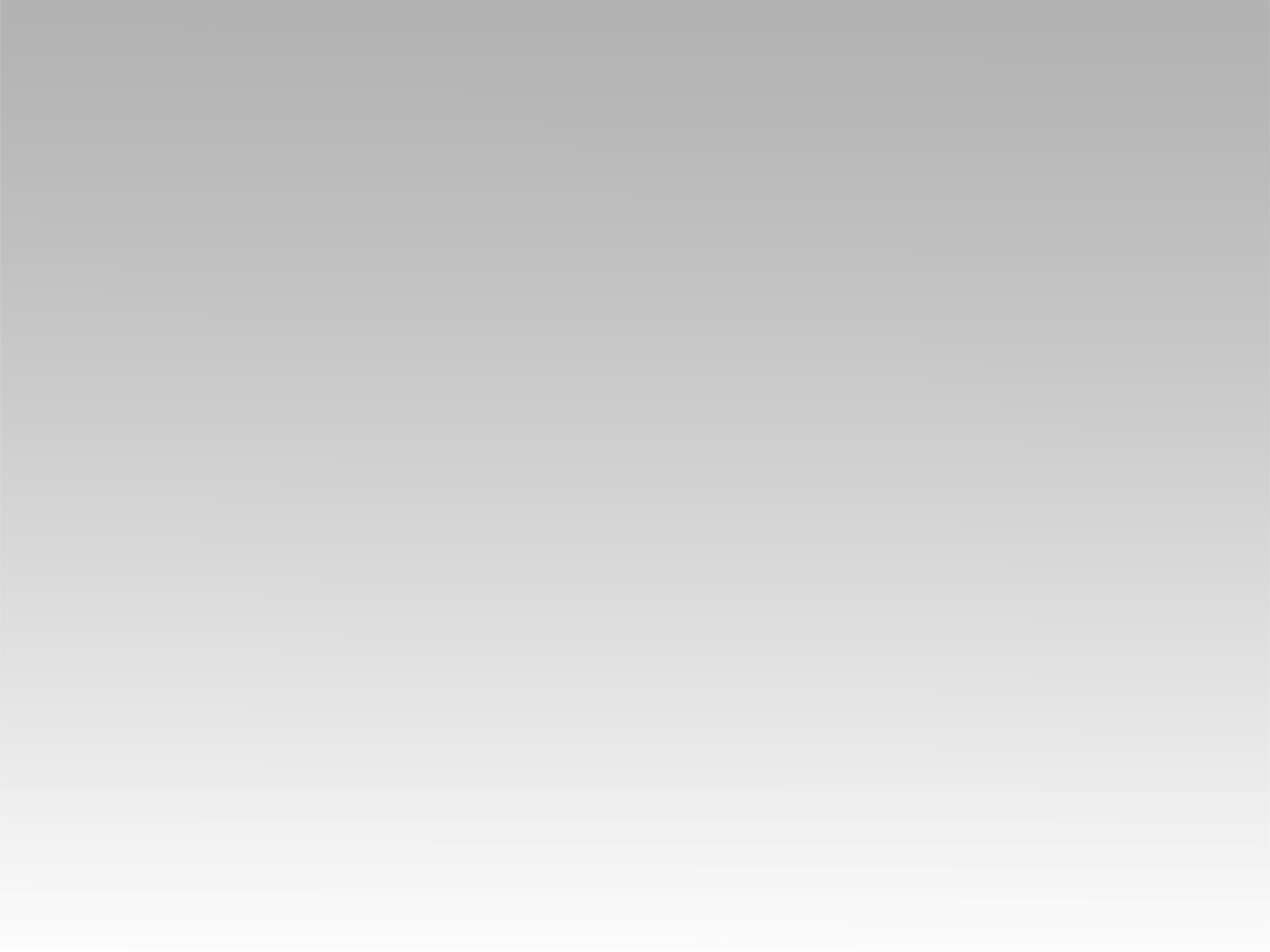 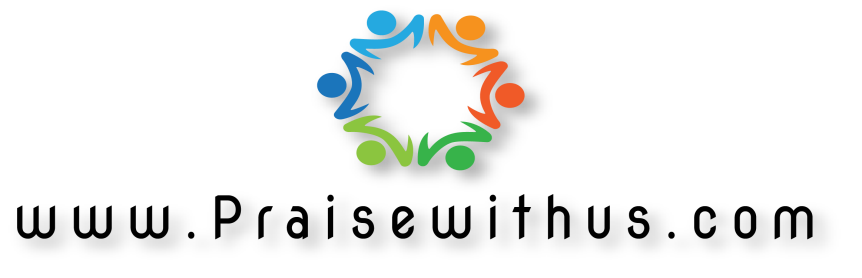